Играем пальчиками – развиваем речь.Советы родителям
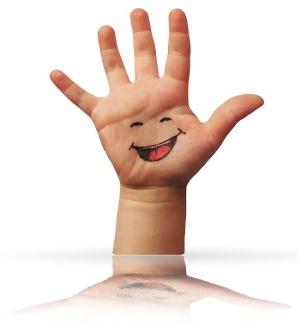 В течение дошкольного детства ребёнок практически овладевает речью. Но, к сожалению, существует много причин, когда его речь не сформирована должным образом, и одна из них: плохо развитая мелкая моторика рук.  Учеными доказана взаимосвязь развития речи и тонких движений рук .Моторные центры речи в коре головного мозга   находятся рядом с моторными центрами пальцев.  Поэтому, развивая мелкую моторику, мы активируем зоны, отвечающие за становление детской речи и повышающие работоспособность ребенка, его внимание, умственную активность, интеллектуальную и творческую деятельность. Кроме того, мелкая моторика непосредственно влияет на ловкость рук, на  почерк, который сформируется в дальнейшем, на скорость реакции ребенка, на уровень логического мышления, памяти, умения рассуждать, концентрировать внимание и воображение .
В данной презентации для Вас родители представлены различные игрушки, игры и материалы для развития и совершенствования мелкой моторики пальцев рук у детей.
 Для того чтобы заинтересовать ребенка и помочь ему овладеть новой информацией, нужно превратить обучение в игру, не отступать, если задания покажутся трудными, не забывать хвалить малыша.
Играть с пальчиками рук можно дома, в гостях, на улице, в транспорте, в песочнице и т. д. Давайте попробуем вместе помочь малышу в речевом развитии и займемся развитием мелкой моторики. Все зависит от вас и вашей фантазии. Поэтому, если Вы хотите, чтобы ребенок хорошо говорил, развивайте его ручки!
Игры с пальчиками, пальчиковая гимнастика с речевым сопровождением, биоэнергопластика.
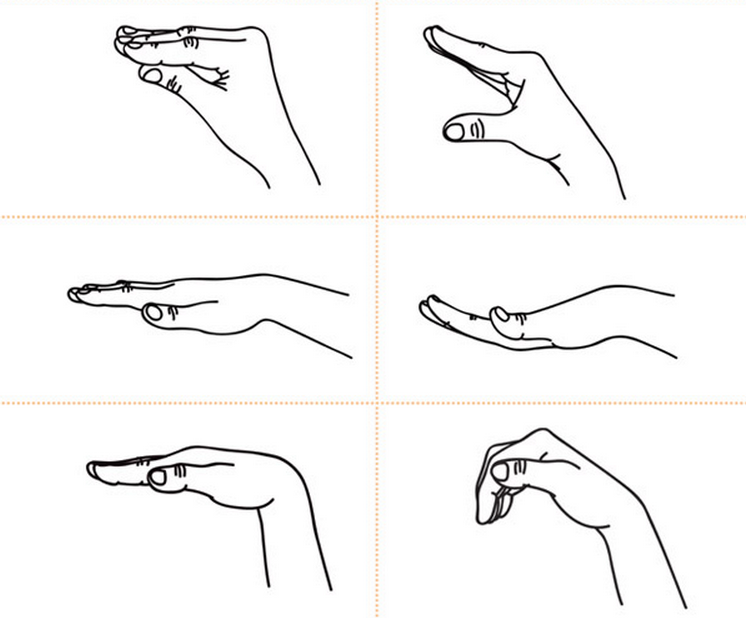 Игры с конструктором, наборами строительных материалов и мозаикой.
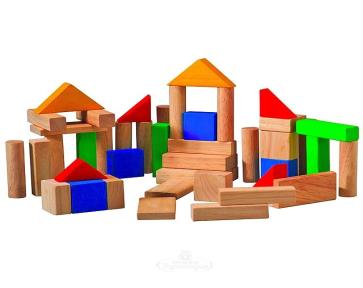 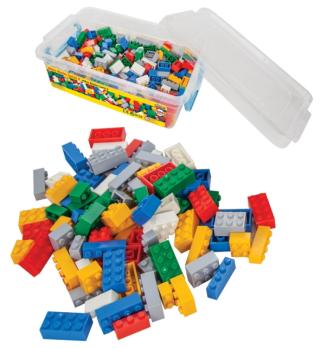 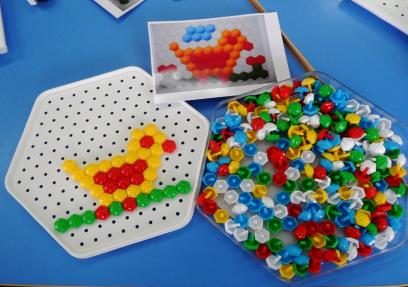 Вырезать ножницами,  складывать бумагу, выполнять аппликации, оригами, играть с «печатками».Разминать пластилин, лепить различные поделки.
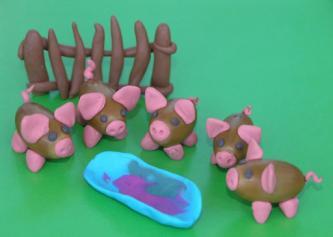 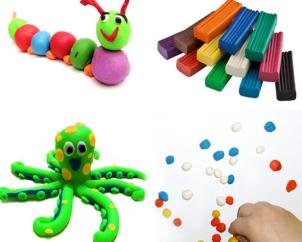 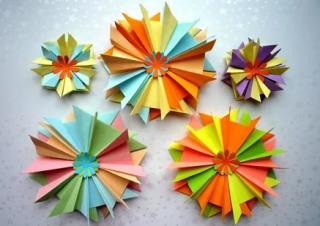 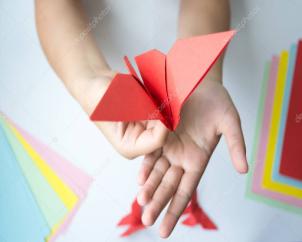 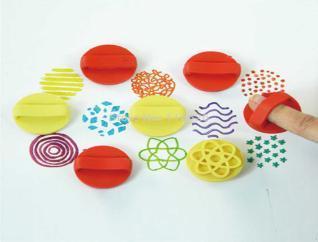 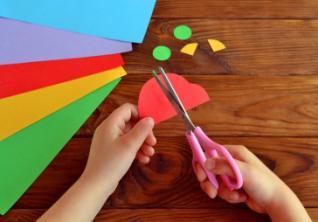 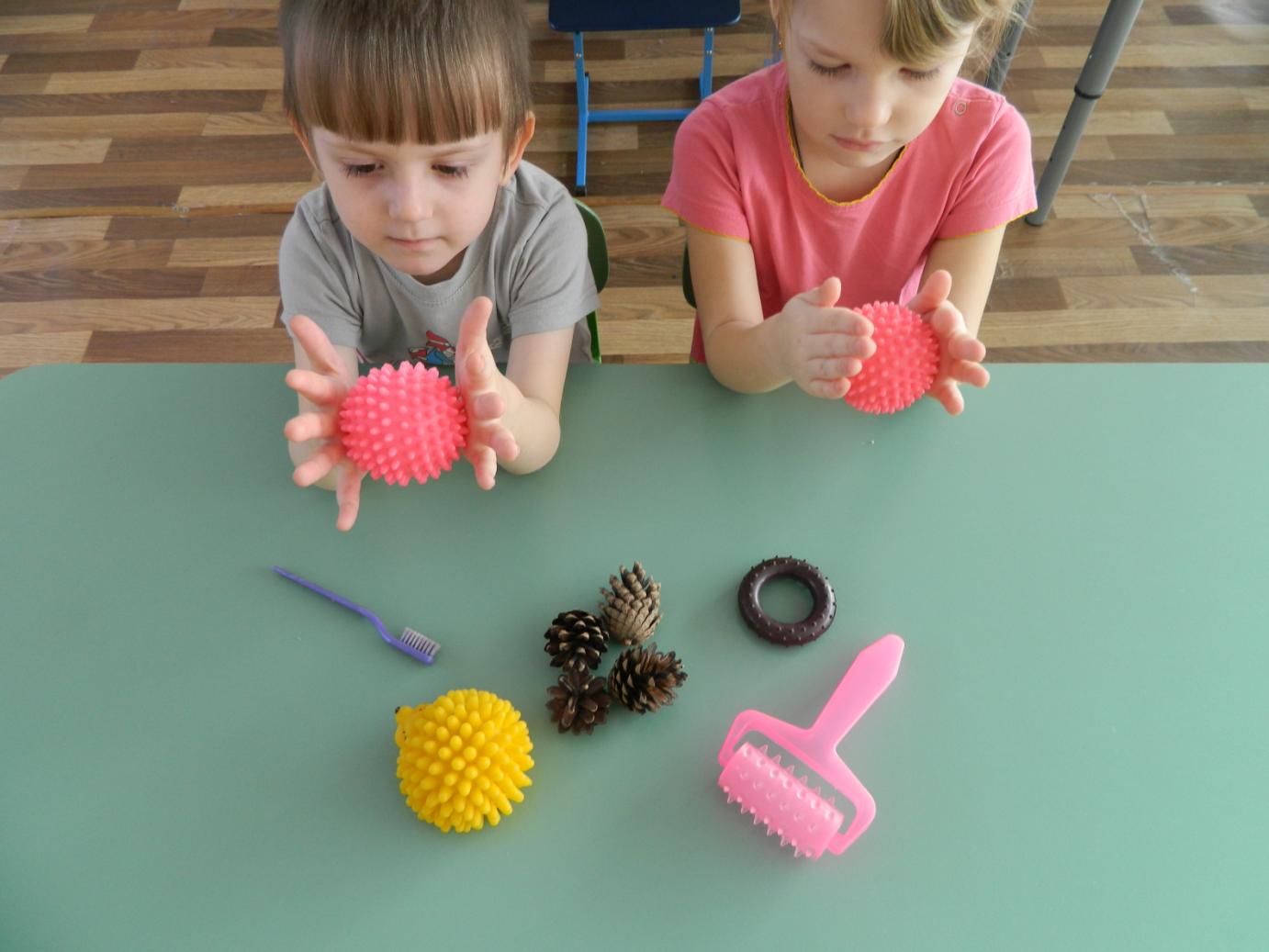 Игры с элементами массажа с помощью различных материалов ( массажные мячи, шарики массажеры Су-Джок, ролики, карандаши, зубные щетки , крупные бигуди, массажные коврики, эспандеры и т. д.)
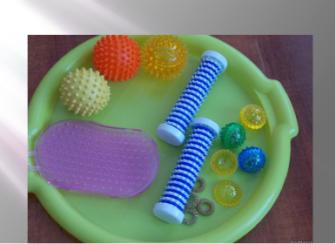 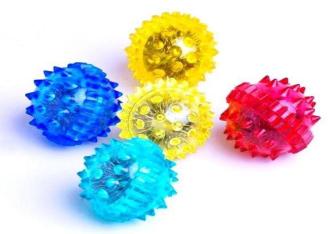 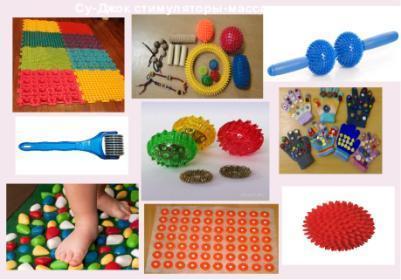 Игры,  игры с  выкладыванием по контуру, используя различный мелкий материал ( пуговицы, крышки, нитки, скрепки и т д.) ,  природный материал ( семечки, горох, каштаны, желуди, фасоль, ракушки и т. д.).
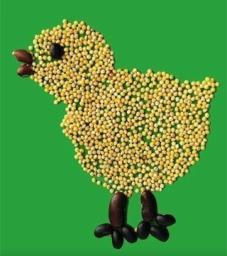 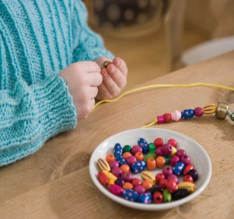 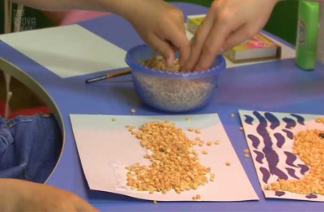 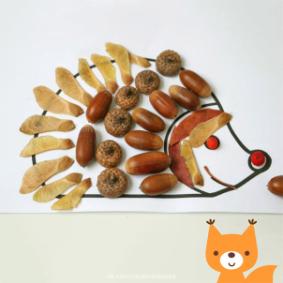 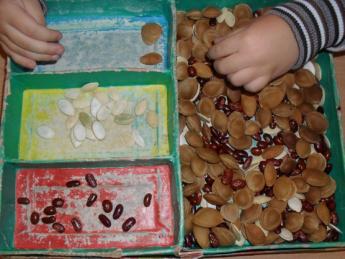 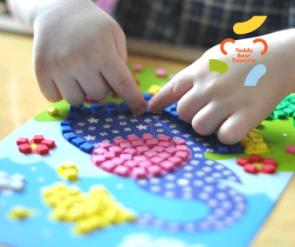 Игры с прищепками, счетными палочками,  настольный и пальчиковый театр.
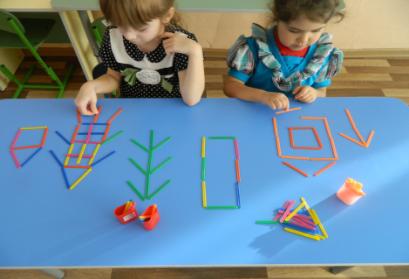 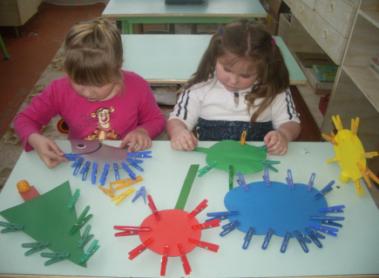 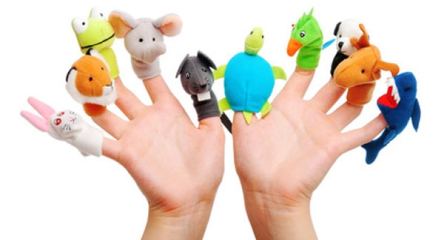 Игры с игрушками вкладышами, теннисными мячиками, предметами домашнего обихода. Шнуровка, пазлы.
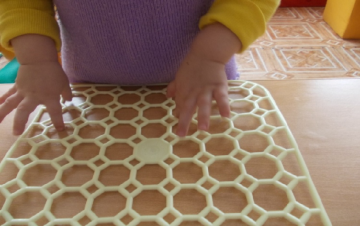 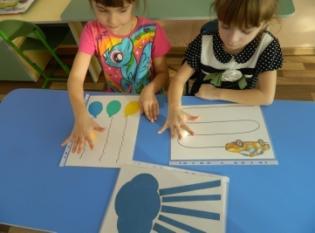 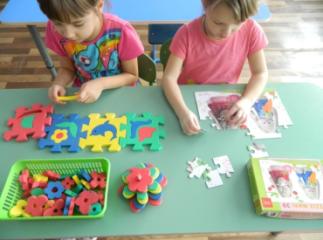 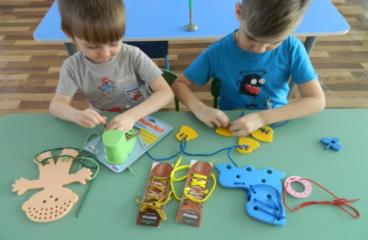 Сенсорные коробки с различным наполнителем(природный материал, мелкие игрушки, крупы, вода). Сенсорное тренажеры  .
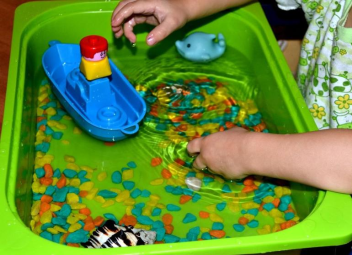 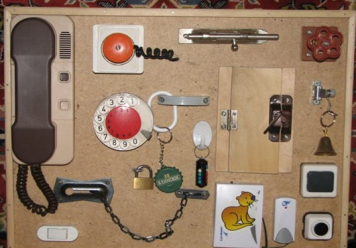 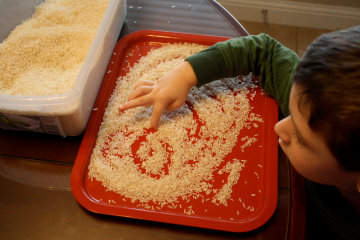